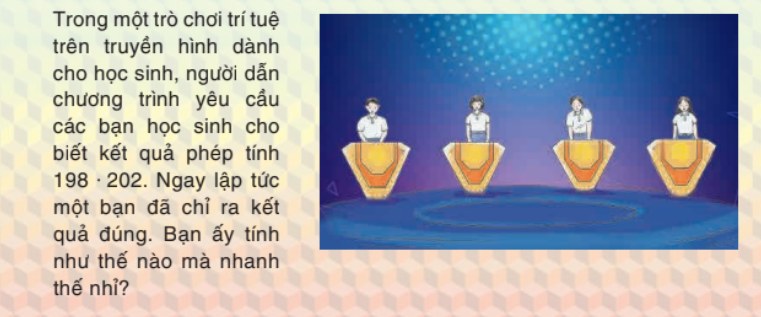 
Hằng đẳng thức là đẳng thức  mà hai vế luôn cùng nhận một giá trị  khi  thay các chữ trong đẳng bằng các số tùy ý
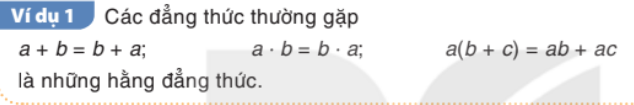 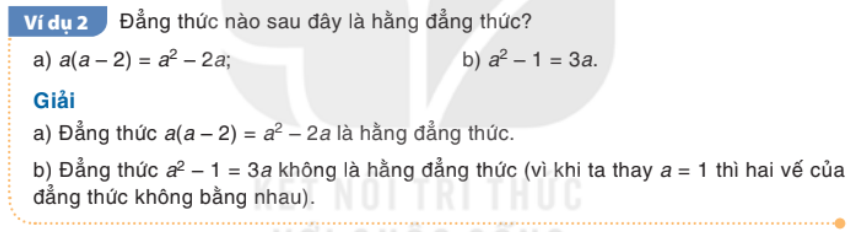 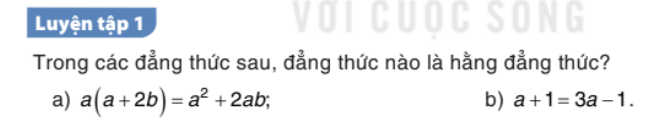 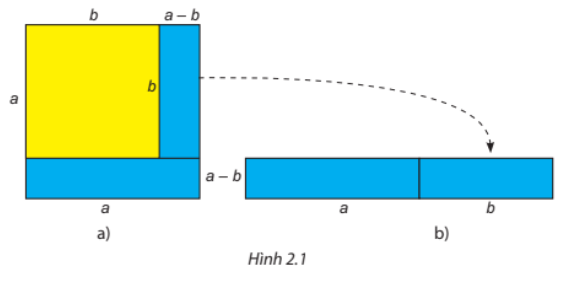 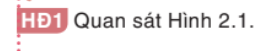 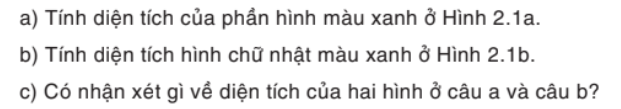 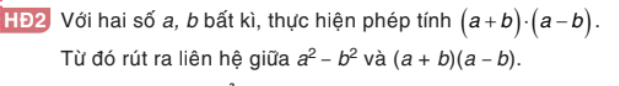 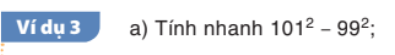 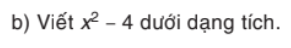 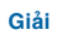 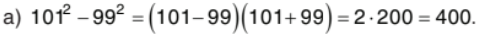 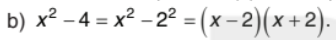 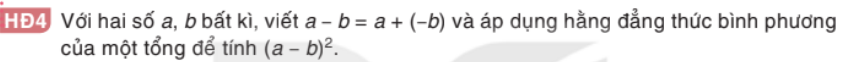 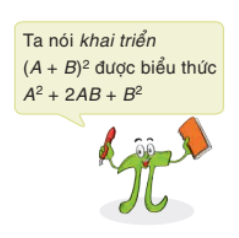 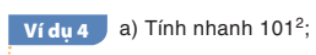 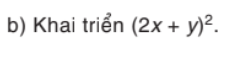 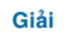 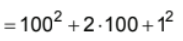 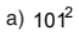 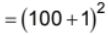 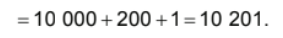 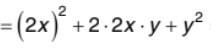 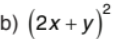 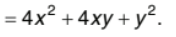 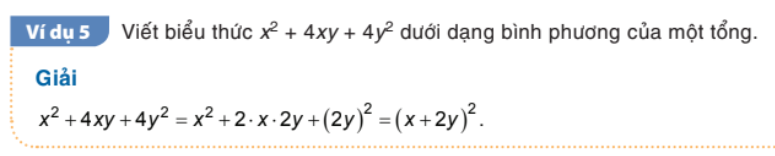 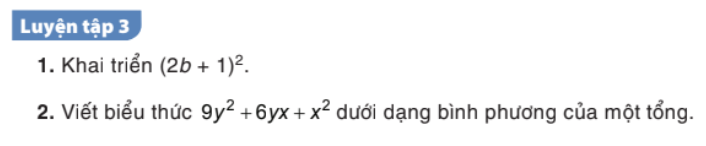 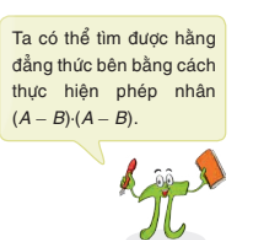 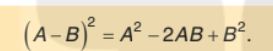 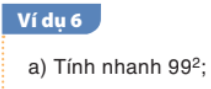 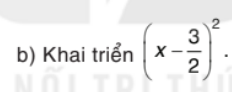 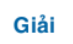 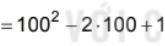 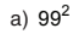 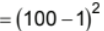 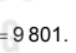 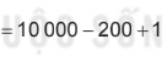 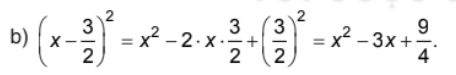 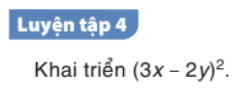 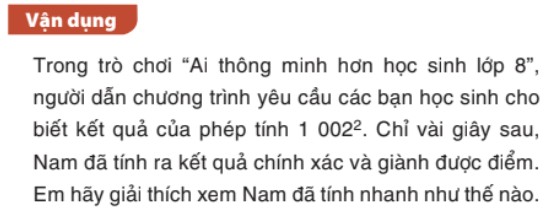 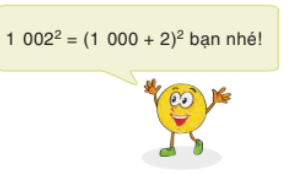 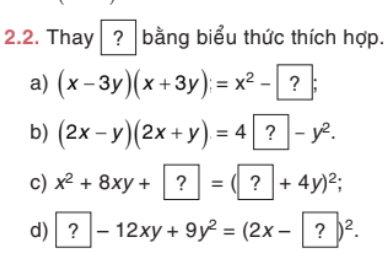 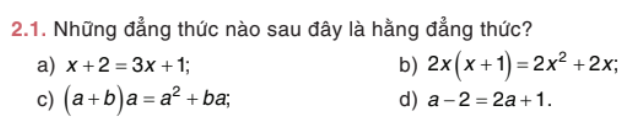 Tìm hiểu thêm về kiến thức mở rộng hiệu hai bình phương trong sách nâng cao và phát triển Toán 8 ở tại thư viện nhà trường.
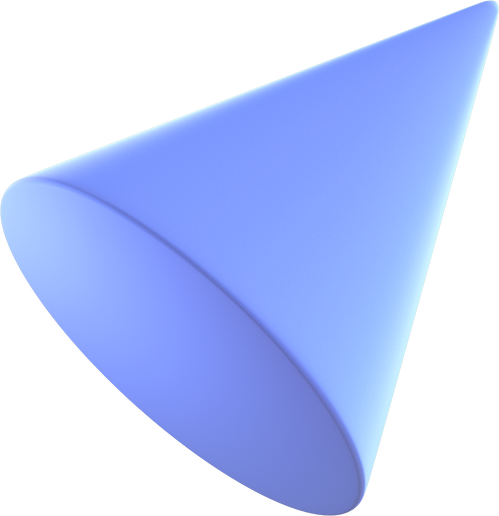 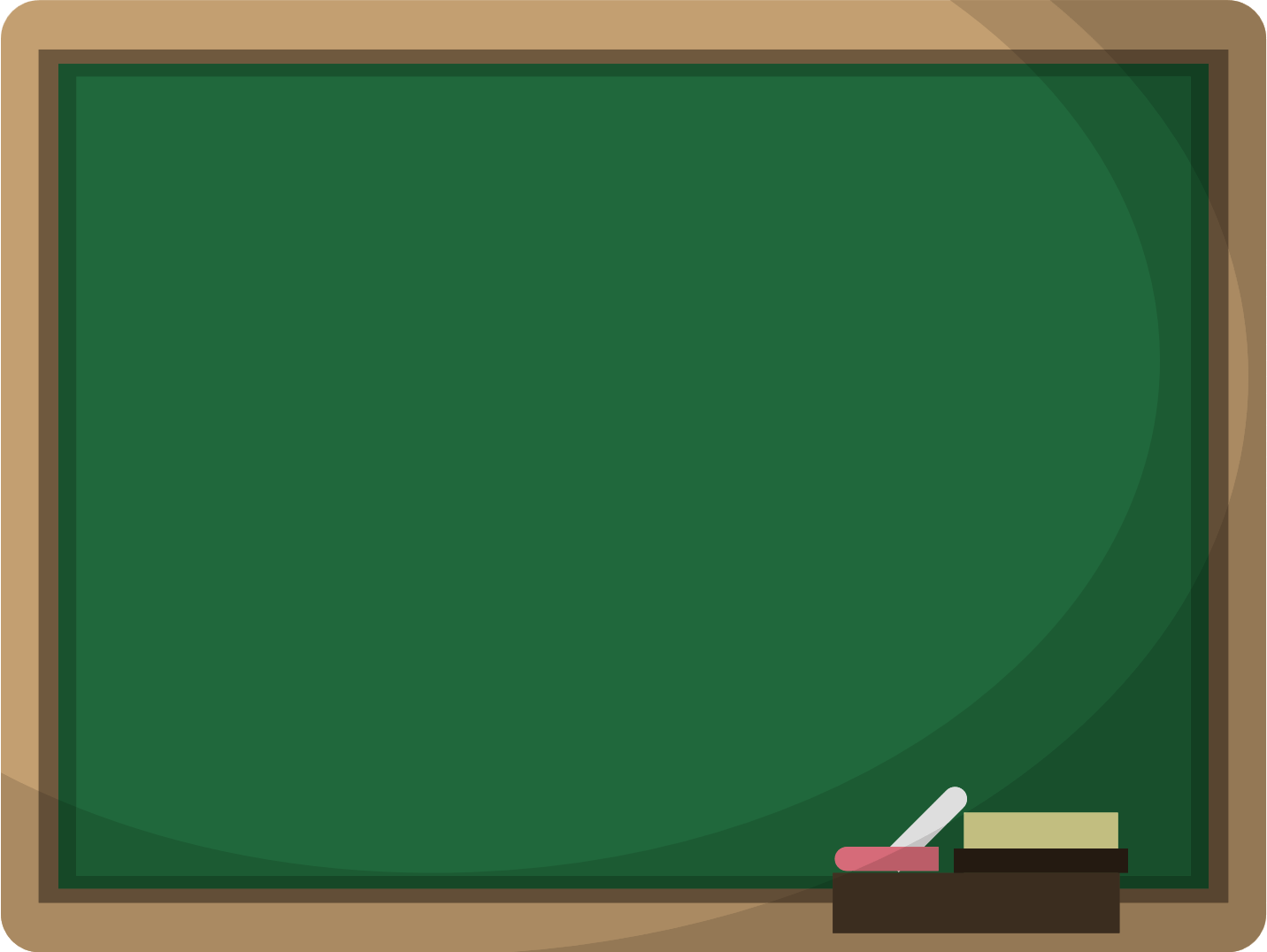 CẢM ƠN CÁC EM 
ĐÃ LẮNG NGHE BÀI HỌC!
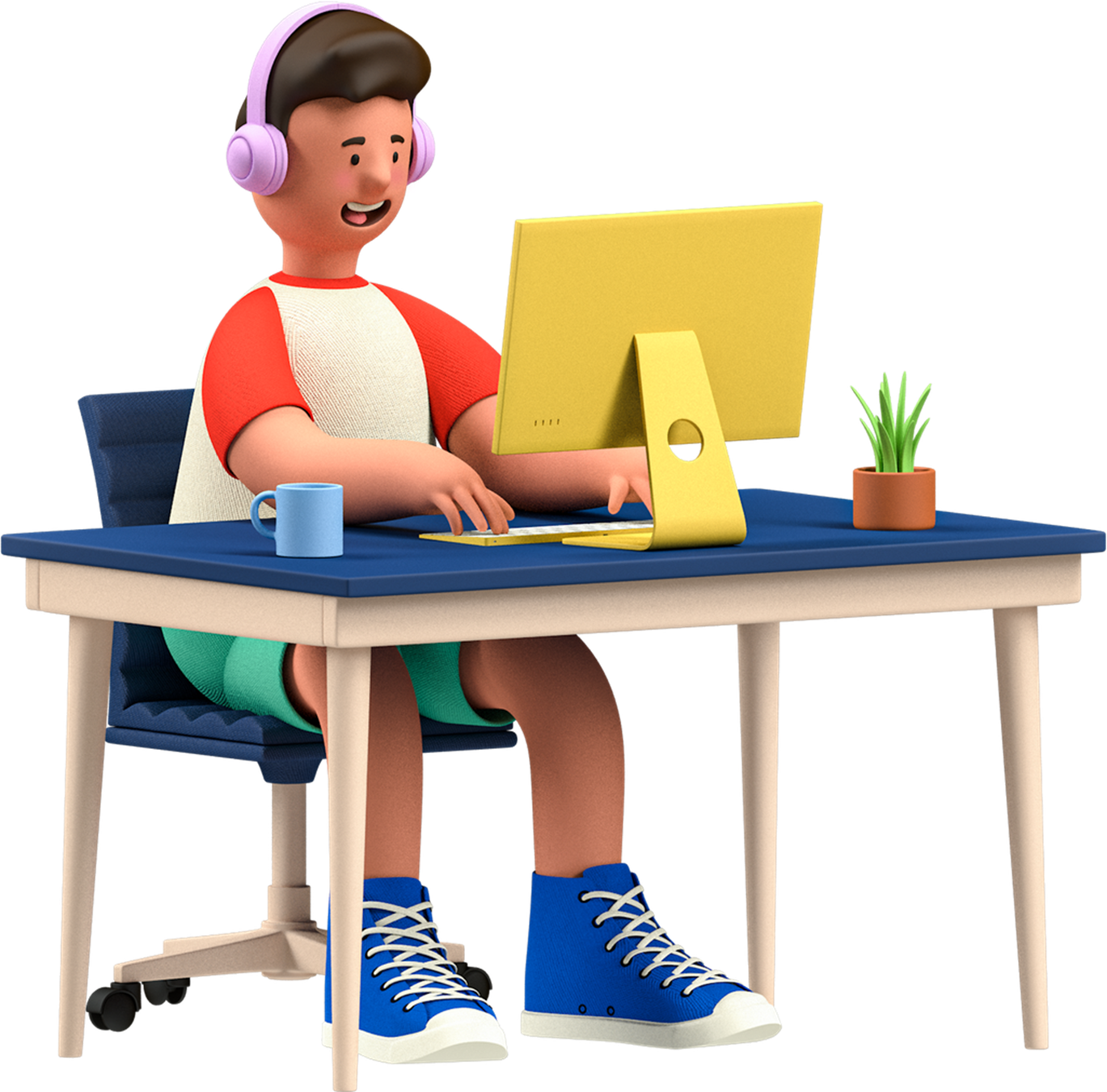 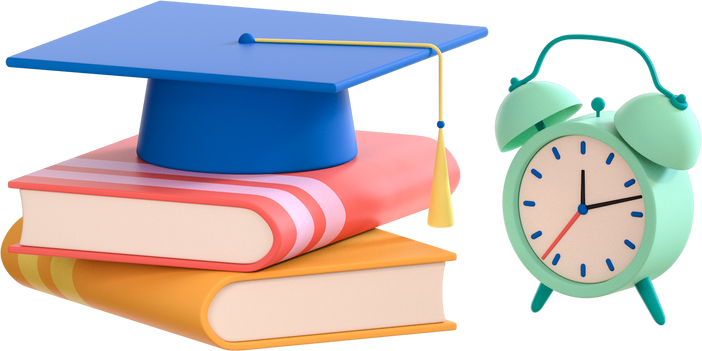